Growth and Essential Oil Content of Thyme (Thymus vulgaris L.) under Megastim111 Foliar Application
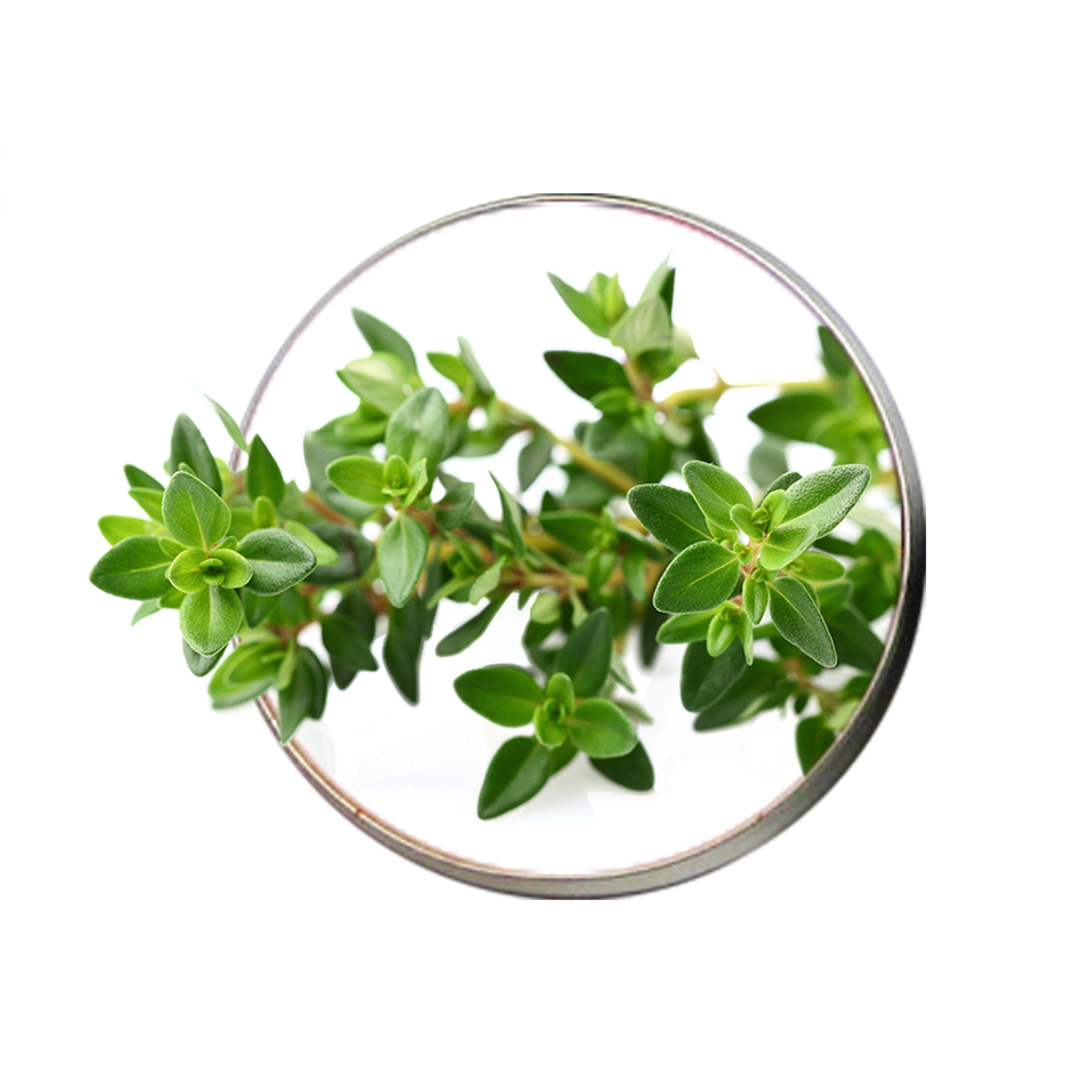 Dr.  Kharman Kh. Qader